Healing & Repair     
     Lecture 2                                       Dr. Nadia Alani
Wound healing
Healing process involve:
(1) Inflammation. 
(2) Granulation T. formation.
(3) ECM deposition.
(4) Remodeling.
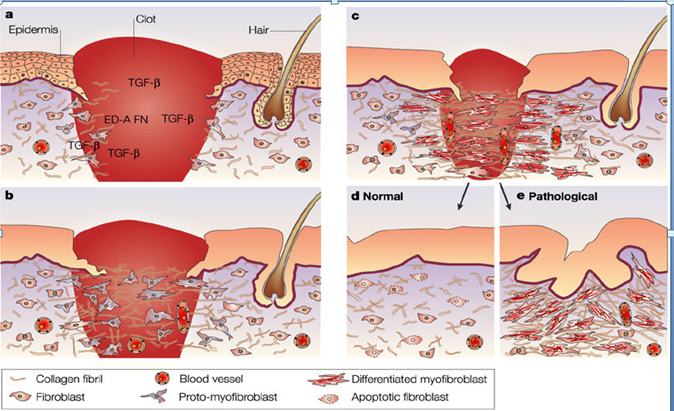 Granulation tissue: Special type of tissue that is characteristic of healing process. The term granulation tissue derives from: Pink to red, soft, granular gross appearance.
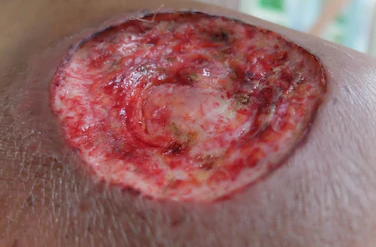 Histologic appearance of granulation tissue:
1. Proliferating fibroblasts. 
2. New capillaries. (Angiogenesis)
3. Inflammatory cells in a loose extracellular matrix.
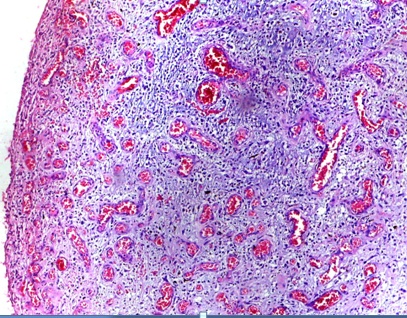 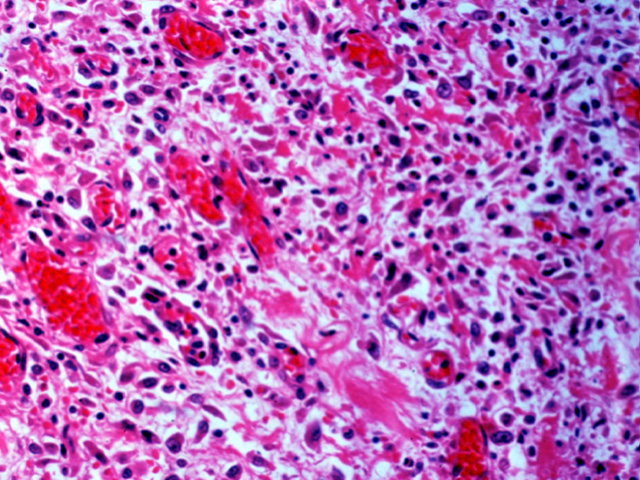 Wound healing
Healing of any wound occur by two type of repair:
1. First Intention (primary union).




2. Second Intention (secondary union).
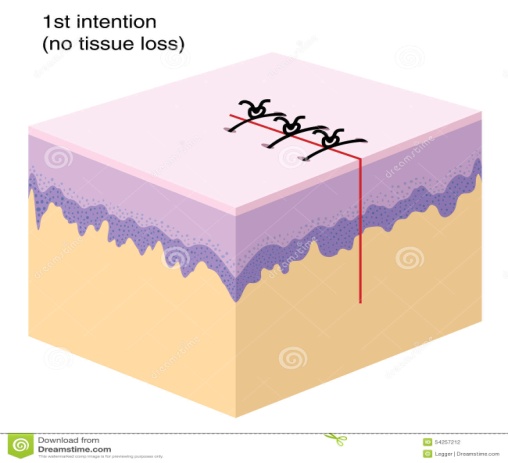 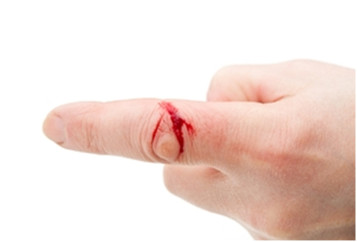 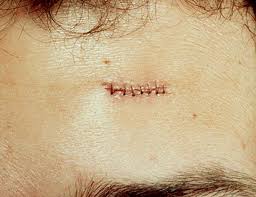 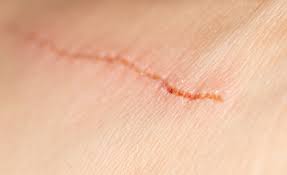 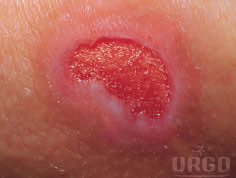 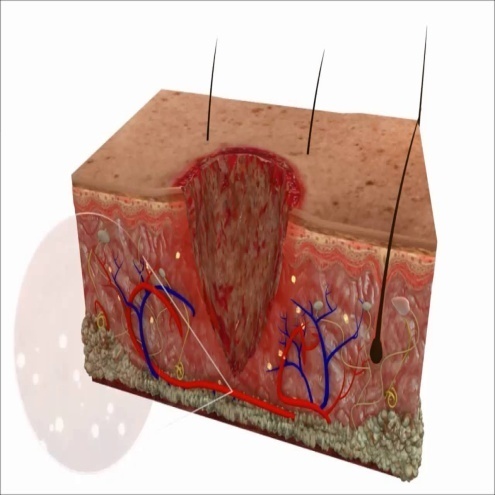 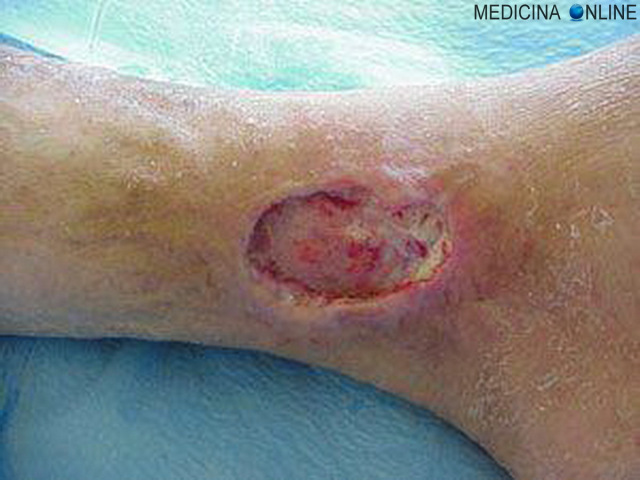 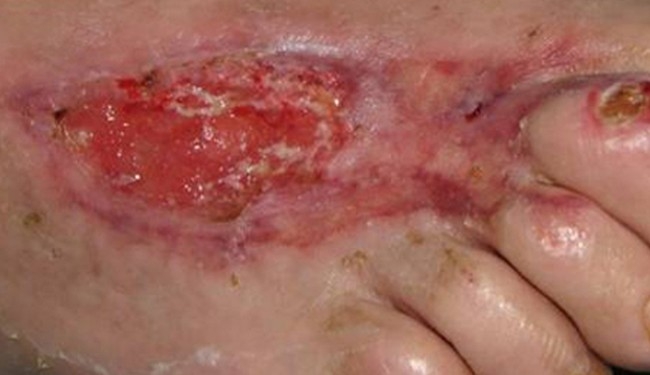 1. Healing by First Intention (primary union):
Occurs with:
1- Clean, uninfected small wound. 
2- Surgical incision approximated by surgical suture. 

Focal disruption of epithelial basement membrane continuity 
+  
Death of few epithelial & connective tissue cells
↓
1- Epithelial regeneration > fibrosis. 
2- Very small scar.
3. Minimal wound contraction.
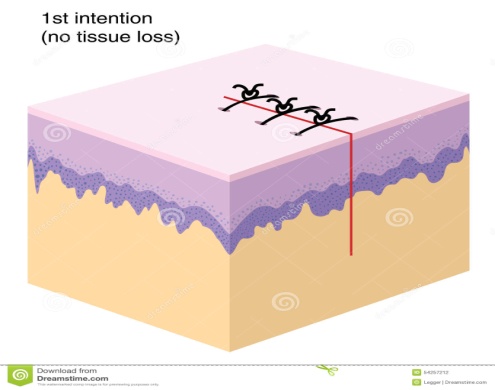 Steps of primary union
First step: Blood clot formation:

Incision space is filled with fibrin clotted blood.
Then
Rapidly invaded by granulation T.
Then 
Covered by new epithelium.
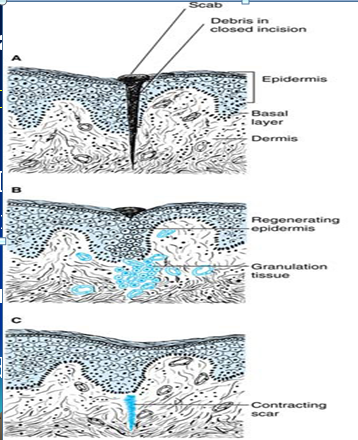 Within 24 hours: 
Neutrophils: Migrate toward fibrin clot. 
Basal cells: Increased mitotic activity at the cut edge of epidermis.
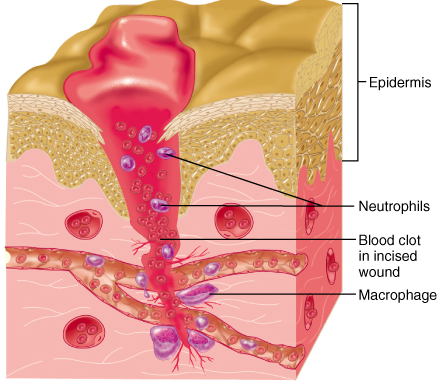 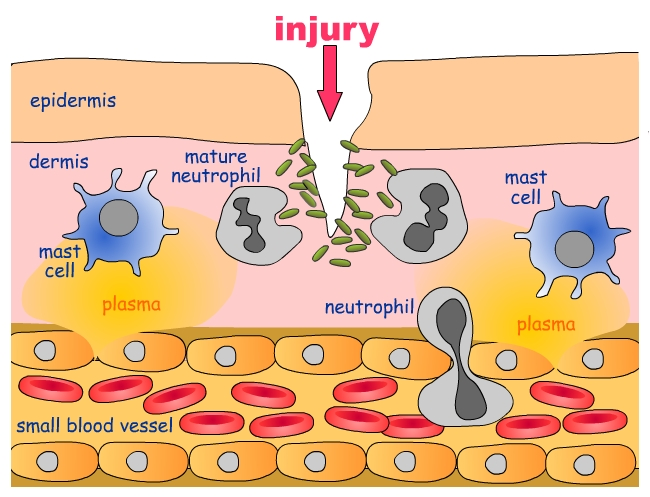 Steps of primary union
After 24 up to 48 hours:

Epithelial cell migrate from both edges
& proliferate along the dermis
+    
Depositing basement membrane components. 
↓
Cells meet in midline beneath the cut surface forming a thin but continuous epithelial layer.
Steps of primary union
By the 3rd  day: 
Neutrophils replaced by macrophages.
Granulation tissue progressively invades the incision space. 
Collagen fibers are now evident at the incision margins. 
Epithelial cell proliferation continues, forming  a thick epidermal covering layer.
Steps of primary union
By 5th  day:
1. Neovascularization reaches its peak.  
2. Collagen fibrils more abundant, forming a bridge in incision area. 
3. Epidermis recovers its normal thickness with surface keratinization.
Steps of primary union
in the Second week:
 Collagen accumulation continue.
 Fibroblast proliferation continue. 
↓ Leukocyte infiltrate, edema & vascularity 
↑ Collagen deposition + Regression of B.Vs 
↓
Blanching
(Pale scar)
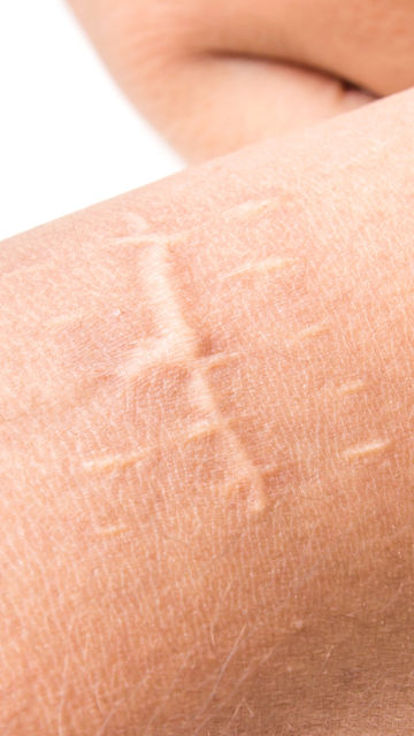 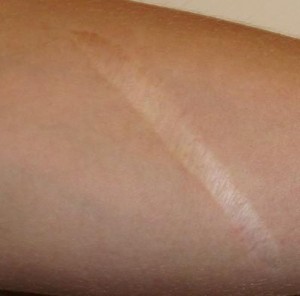 Steps of primary union
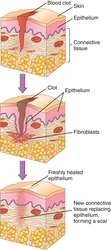 By the end of the 1st month: 
	Scar: 
Formed of cellular connective tissue. 
Devoid of inflammatory cells.
Covered by normal epidermis. 
Dermal appendages are permanently lost.
2. Healing by Second Intention:   (Secondary union):Occurs in:
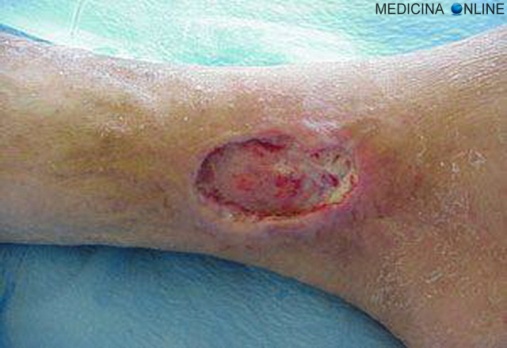 1. Extensive tissue loss (large wounds). 
2. Chronic inflammation. 
3- Abscess formation.
4- Ulceration.
Features:
1. Intense infl. reaction.
2. Abundant granulation T.
3. Large scar formation.
4. Wound contraction by:
     Myofibroblasts.
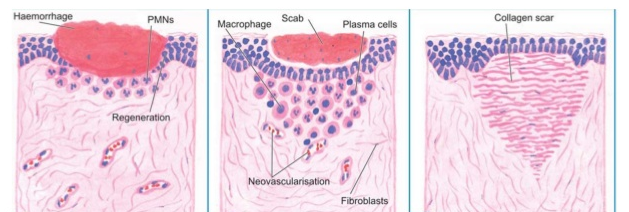 2. Healing by Second Intention (secondary union):
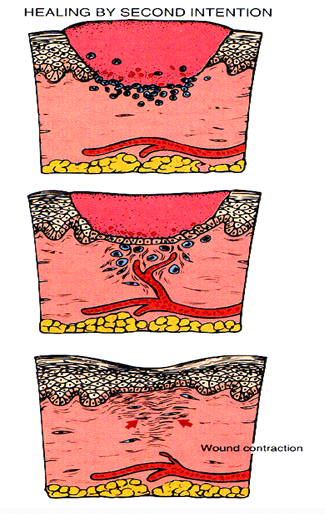 Begins within 24 hours of injury: 
1- Infl. & granulation T. 
2-Emigration of fibroblasts.
3- Induction of:
Fibroblast proliferation.	 
Endothelial cell proliferation
3rd  – 5th  days:
 Granulation tissue & scar formation: include: 
Angiogenesis: Formation of new blood vessels   
Scar formation: Migration & proliferation of fibroblasts with  deposition of ECM.
Remodeling: Maturation & re-organization of fibrous tissue.
Wound contraction:Reduction of wound size by the action of myofibroblast.
1- Angiogenesis or neovascularization:      Formation of new blood vessels:
Source: 
1. Bone marrow send endothelial precursor cells
    migrate to areas of injury → Angiogenesis. 

2- Preexisting vessels send out capillary sprouts 
    producing new vessels.

Angiogenesis is induced by Growth factors:
1-Vascular endothelial growth factor: VEGF.
2-Fibroblast growth factor: FGF.
Angiogenesis or  neovascularization
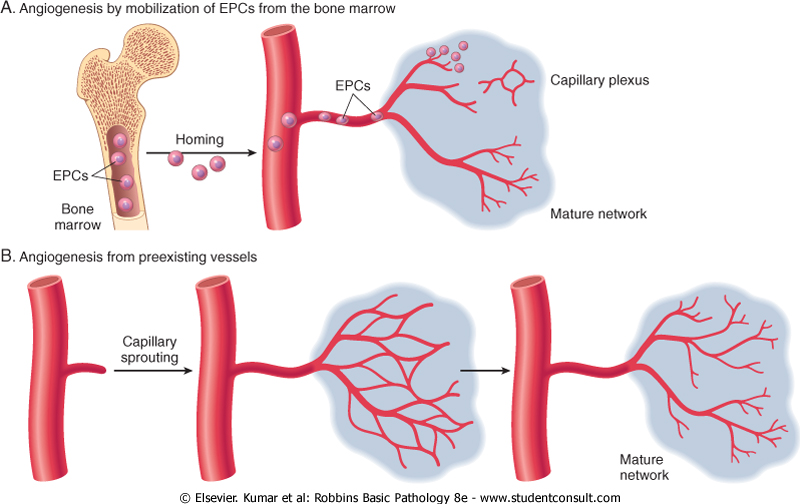 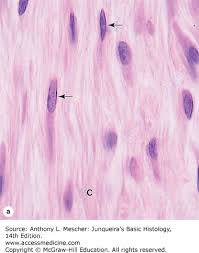 2. Scar formation:
A. Migration & proliferation of fibroblasts: 
 Recruitment & stimulation of fibroblasts by growth factors.
 Dominant leukocyte is Macrophage: 
Function: 
Clearing extracellular debris & fibrin. 
Elaborate mediators that induce fibroblast 
        proliferation & ECM production.

Other leukocytes: Mast cells & lymphocytes 
contribute to fibroblast proliferation & activation.
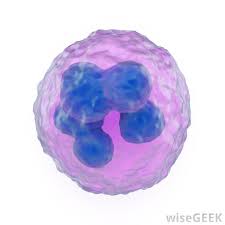 2. Scar formation:
B: Deposition of ECM by fibroblast:
With progress of healing there is:
Decrease number of proliferating fibroblasts.
Fibroblasts → Synthetic phenotype → Increase deposition of ECM.
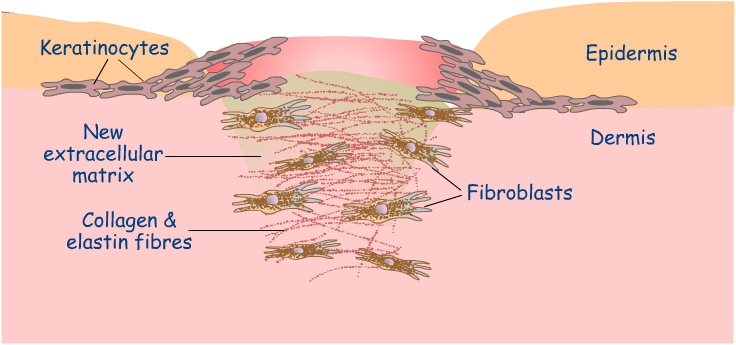 Structure of Scar:
Firstly scar is formed of vascular T contain:  
- Inactive, spindle-shaped fibroblasts.
- Dense collagen.
- Fragments of elastic tissue & other ECM components. 
Mature scar:
- Vascular regression:
- Pale avascular scar. 
- (Blanching)
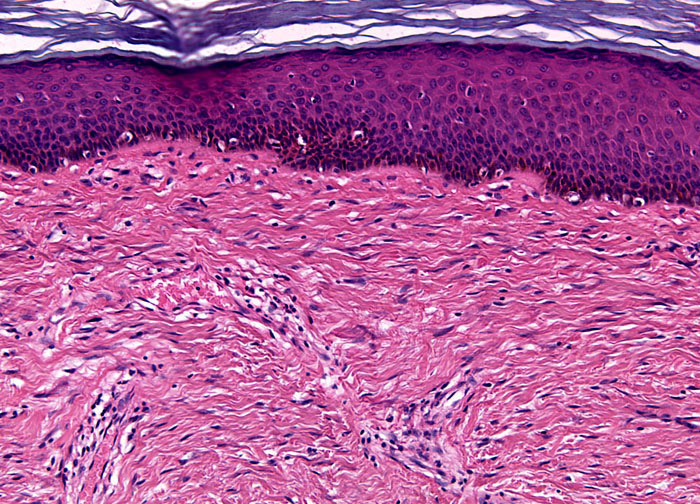 3- Remodeling: Maturation & reorganization of fibrous tissue.
To get Remodeling of scar:
		ECM Synthesis   =   ECM Degradation. 
Degradation of ECM need:
Metalloproteinases (MMPs). 
Produced by: 
Fibroblasts, Macrophages, Neutrophils, Synovial  cells & Epithelial cells.
4.Wound contraction:
1. Occurs within 6 weeks.
2. Reduced large skin defect 
into 5-10% of their original size. 

Occur by:
 Myo-fibroblast: 	
 Modified fibroblasts have ultrastructural & functional features of contractile smooth muscle cells.
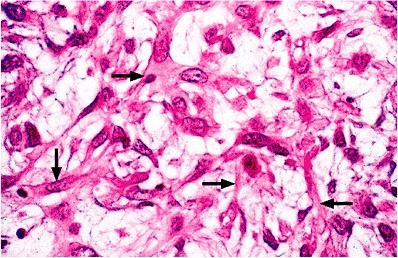 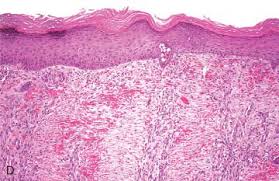 Differences between primary & Secondary healing:
In Secondary Healing:
1- Larger clot. 
2- More inflammation (Large tissue defects). 
3- Larger amounts of granulation tissue. 
4- A greater mass of scar tissue. 
5- More chance for secondary infection.
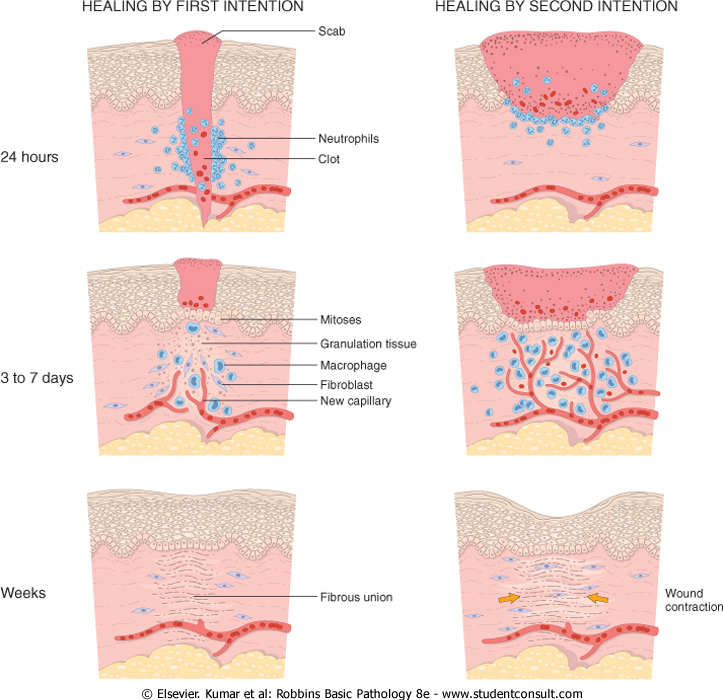 Types of repair according to the type of the tissue:
Regeneration:
Labile tissues: (B. M., GIT epithelium & skin)	
Damage of epithelia.
Loss of blood cells. 
Healing by:
Proliferation & differentiation of stem cells 
present in epithelium & bone marrow.
Stable cell: (Parenchymal organs): Repair by regeneration is:
Limited process.
Pancreas, adrenal, thyroid, & lung tissues have some regenerative capacity. 
Except the liver:
If residual T. is structurally & functionally intact: Partial surgical resection of liver → Regeneration occurs due to: 
Compensatory hyperplasia.  
 Extensive T. damage → Incomplete regeneration  & scarring.
B- Repair by connective tissue: (Scar formation) 

Occurs when there are:-
Injury to nondividing cells.
            (Permanent cells)
Severe or chronic  damage to:     
 Parenchymal cells
 Epithelium
 Stromal framework.
Nervous System
Mature neurons are permanent cells.
Damage to brain or spinal cord → Gliosis.
Gliosis: Proliferation or hypertrophy  of glial cells, lead to permanent scar formation. 

In spinal cord injuries: 
Axonal regeneration can be seen up to 2 weeks 
Neurons in peripheral N.S. can regenerate their axon .
Cut of peripheral nerve may result in complete functional recovery if there is perfect alignment.
THANK YOU
Thank you